মাল্টিমিডিয়া ক্লাসে  সবাইকে স্বাগতম
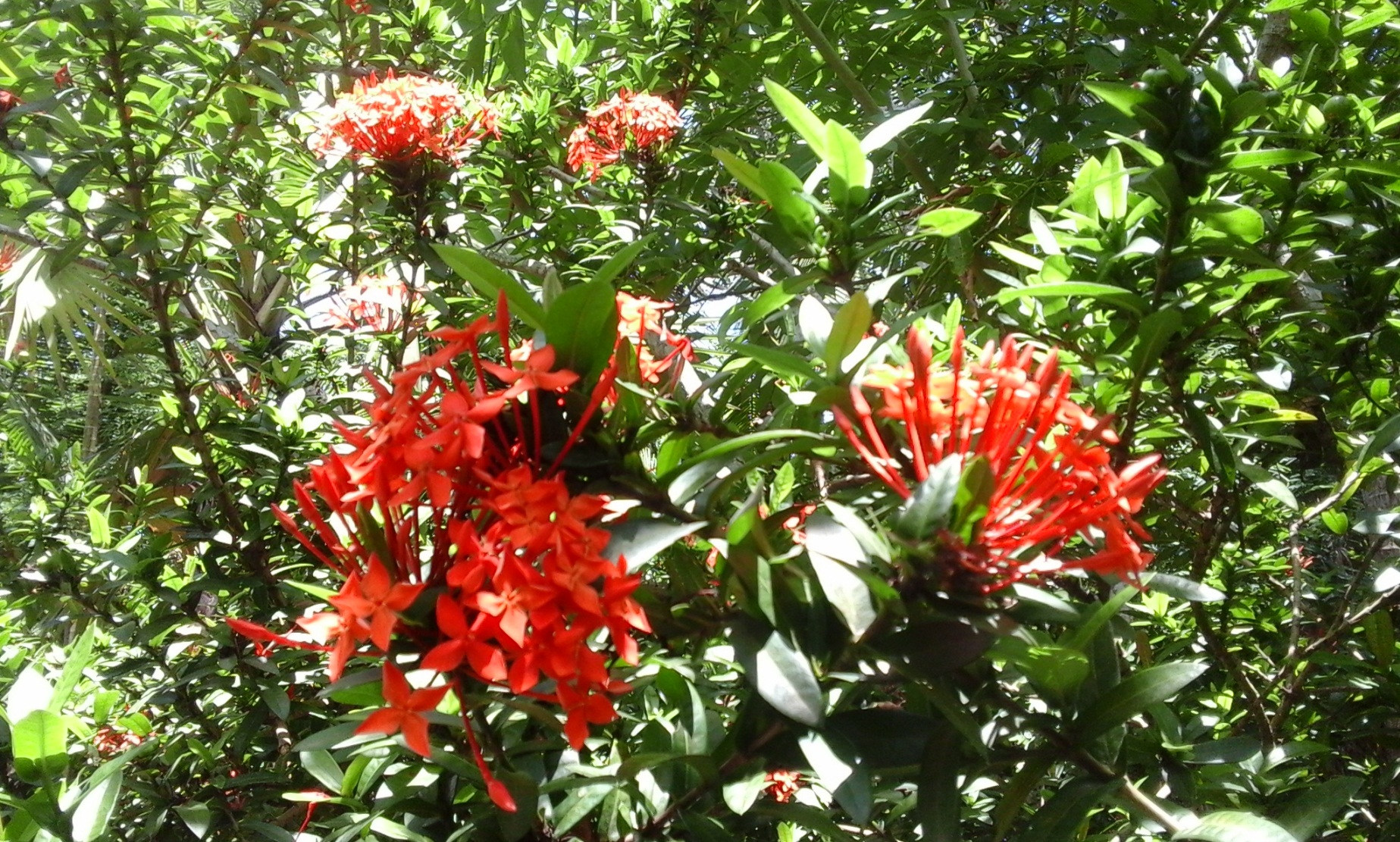 18 August 2020
পরিচিতি
পাঠ পরিচিতি
শিক্ষক পরিচিতি
মশিয়ার রহমান
সহকারি শিক্ষক ( কম্পিউটার )
দিগরাজ ইসলামিয়া দাখিল মাদ্রাসা,
মোংলা, বাগেরহাট।
যোগাযোগ : ০১৭২১৬৮৭৫৯২
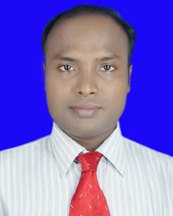 শ্রেণিঃ  দশম
বিষয়ঃ তথ্য ও যোগাযোগ প্রযুক্তি
অধ্যায়ঃ পাঁচ
পাঠ শিরোনামঃ পাওয়ার পয়েন্ট প্রেজেন্টেশন
সময়ঃ ৪৫ মিনিট
mrahmanjoy@gmail.com
18 August 2020
ছবিগুলো লক্ষ্য করো
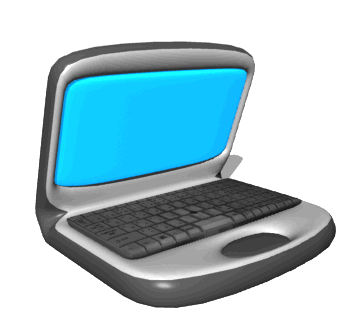 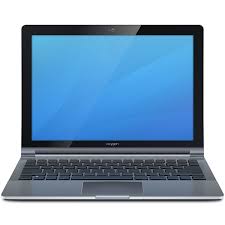 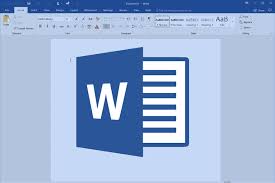 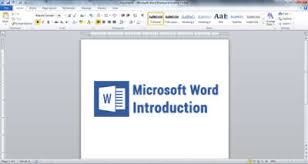 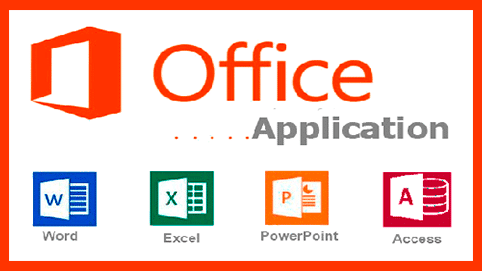 কম্পিউটারের সাহায্যে লেখার কাজ ছাড়াও ছবি, অডিও, ভিডিও, গ্রাফ ইত্যাদির সমন্বয়ে আকর্ষণীয় ভাবে তথ্যাদি উপস্থাপন করতে  কোন অফিস এপ্লিক্যাশনটি ব্যবহৃত হয় ?
18 August 2020
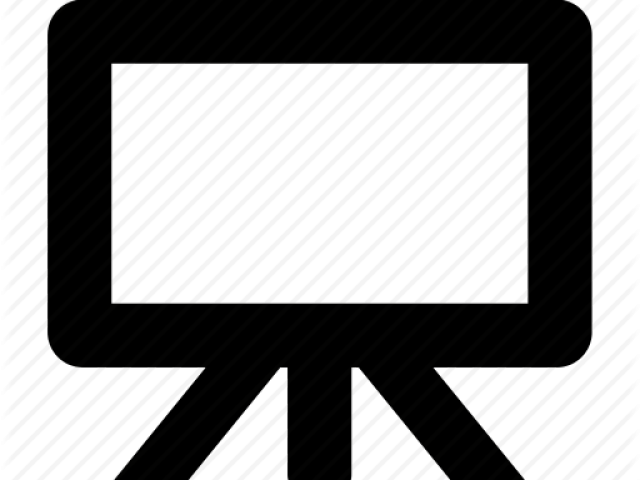 পাওয়ার পয়েন্ট প্রেজেন্টেশন
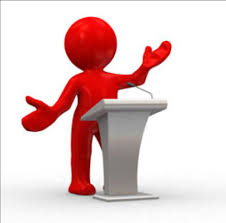 18 August 2020
পাওয়ার পয়েন্ট প্রেজেন্টেশন কী তা বলতে পারবে।
পাওয়ার পয়েন্ট প্রোগ্রাম চালু করার পদ্ধতি  ব্যাখ্যা করতে পারবে
পাওয়ার পয়েন্ট স্লাইডে বাংলা লিখতে পারবে।
18 August 2020
ছবিগুলো লক্ষ্য করো
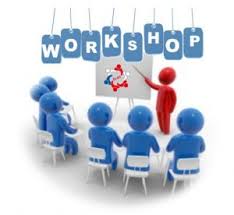 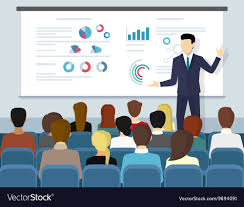 ওয়ার্কশপতথ্য উপস্থাপন
সেমিনারে তথ্য উপস্থাপন
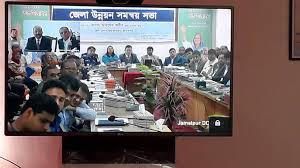 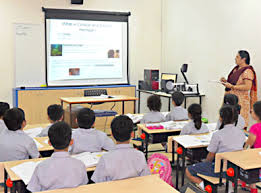 মাল্টিমিডিয়া শ্রেণিকক্ষে তথ্য উপস্থাপন
সভায় তথ্য উপস্থাপন
18 August 2020
তথ্য আকর্ষণীয় ভাবে উপস্থাপন  করতে  যে প্রেজেন্টেশন সফটওয়্যার ব্যবহৃত 
                 হয় তাকে  কী বলে ?
একক কাজ
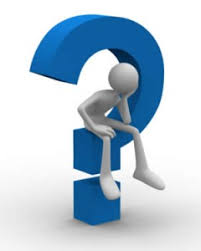 পাওয়ার পয়েন্ট প্রেজেন্টেশন  কাকে বলে ?
18 August 2020
ছবিগুলো লক্ষ্য করো
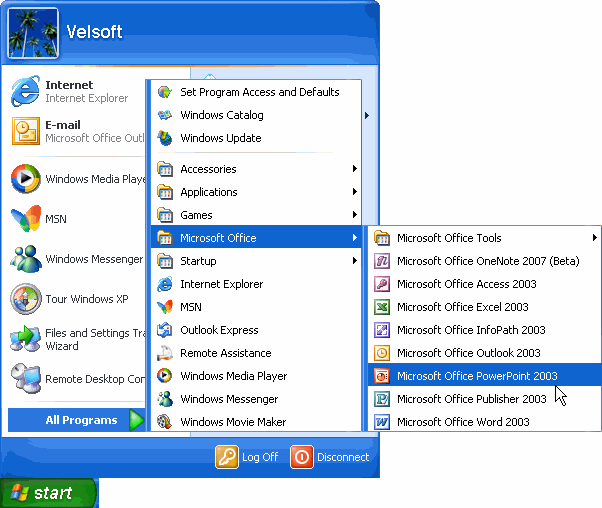 18 August 2020
ছবিগুলো লক্ষ্য করো
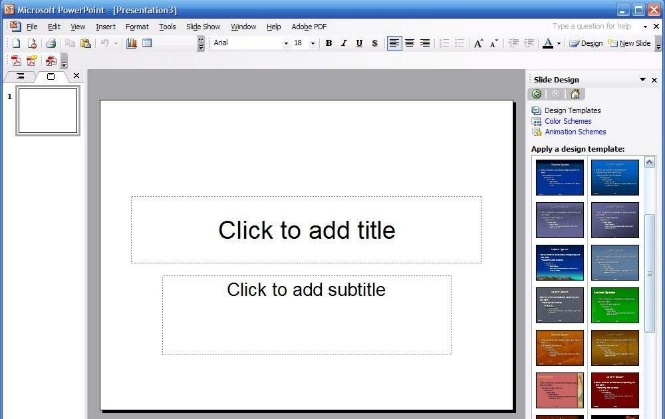 18 August 2020
কী দেখতে পাচ্ছ ?
ছবিগুলো লক্ষ্য করো
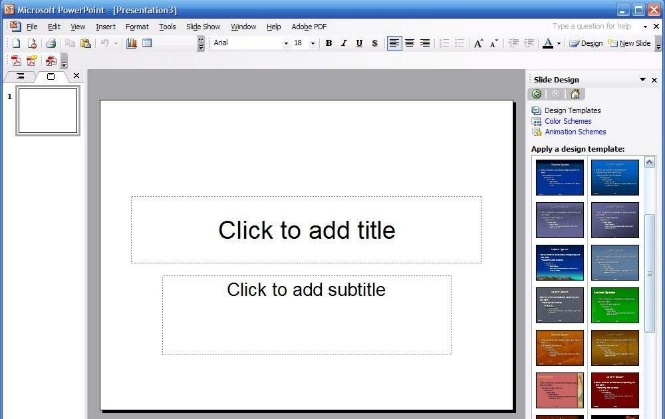 DEL
18 August 2020
এবার কী দেখছ?
ছবিগুলো লক্ষ্য করো
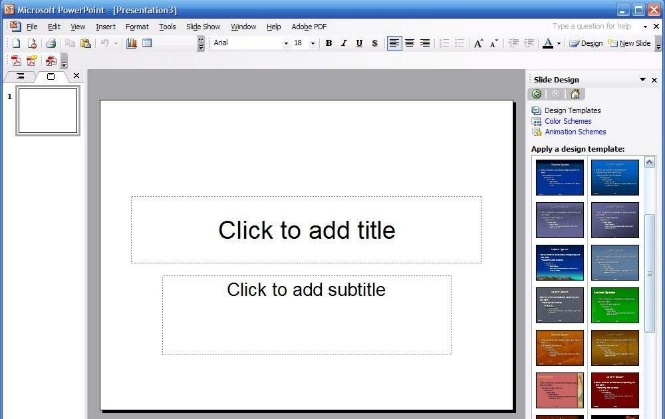 আমার  দেশ  বাংলাদেশ
18 August 2020
কী দেখতে পাচ্ছ ?
দলীয়  কাজ
৫ জন করে দলে বিভক্ত হয়ে একটি পাওয়ার পয়েন্ট  স্লাইড তৈরি করে  প্রজেক্টরে উপস্থাপন কর।
18 August 2020
মূল্যায়ন
১। পাওয়ার পয়েন্ট প্রোগ্রাম চালু করেতে প্রথমে কোথায় ক্লিক করতে হয় ?

২। Microsoft Office Power Point কমান্ড সিলেক্ট করলে কী পাওয়া যাবে ?

৩। টেক্সট বক্স আইকন কোন মেনুতে পাওয়া যায় ?
18 August 2020
বাড়ির কাজ
বর্তমান টেলিভিশন  চ্যানেলগুলোতে   পাওয়ার পয়েন্ট কী কী কাজে ব্যবহৃত  হচ্ছে, তার একটি তালিকা  তৈরি করে আনবে।
18 August 2020
সবাইকে ধন্যবাদ
18 August 2020